Carte du moustique tigre 2023Vigilance moustiques.com
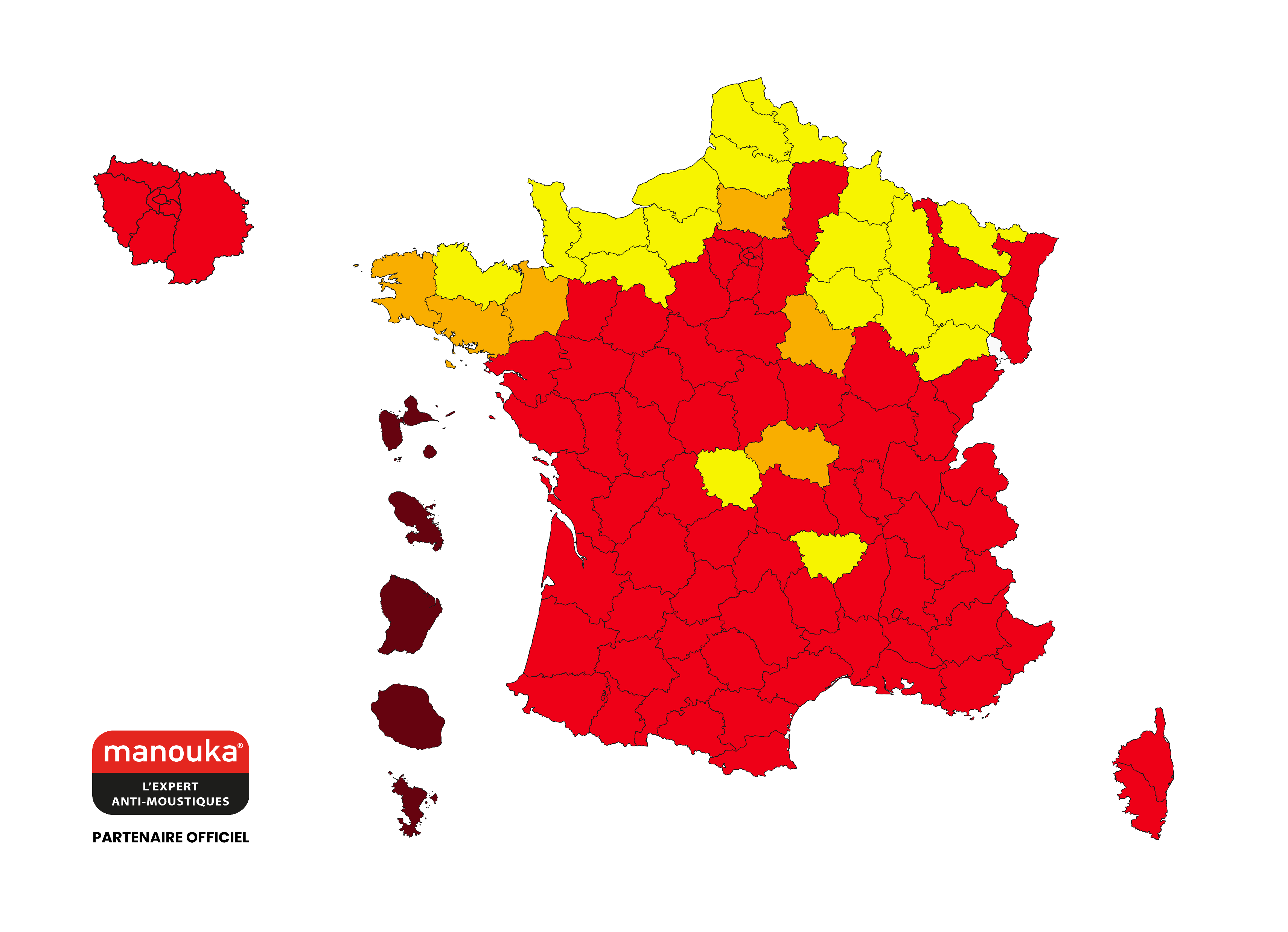